the vision for the community
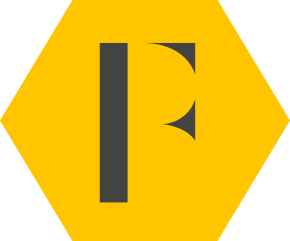 COMMUNITY STRATEGY
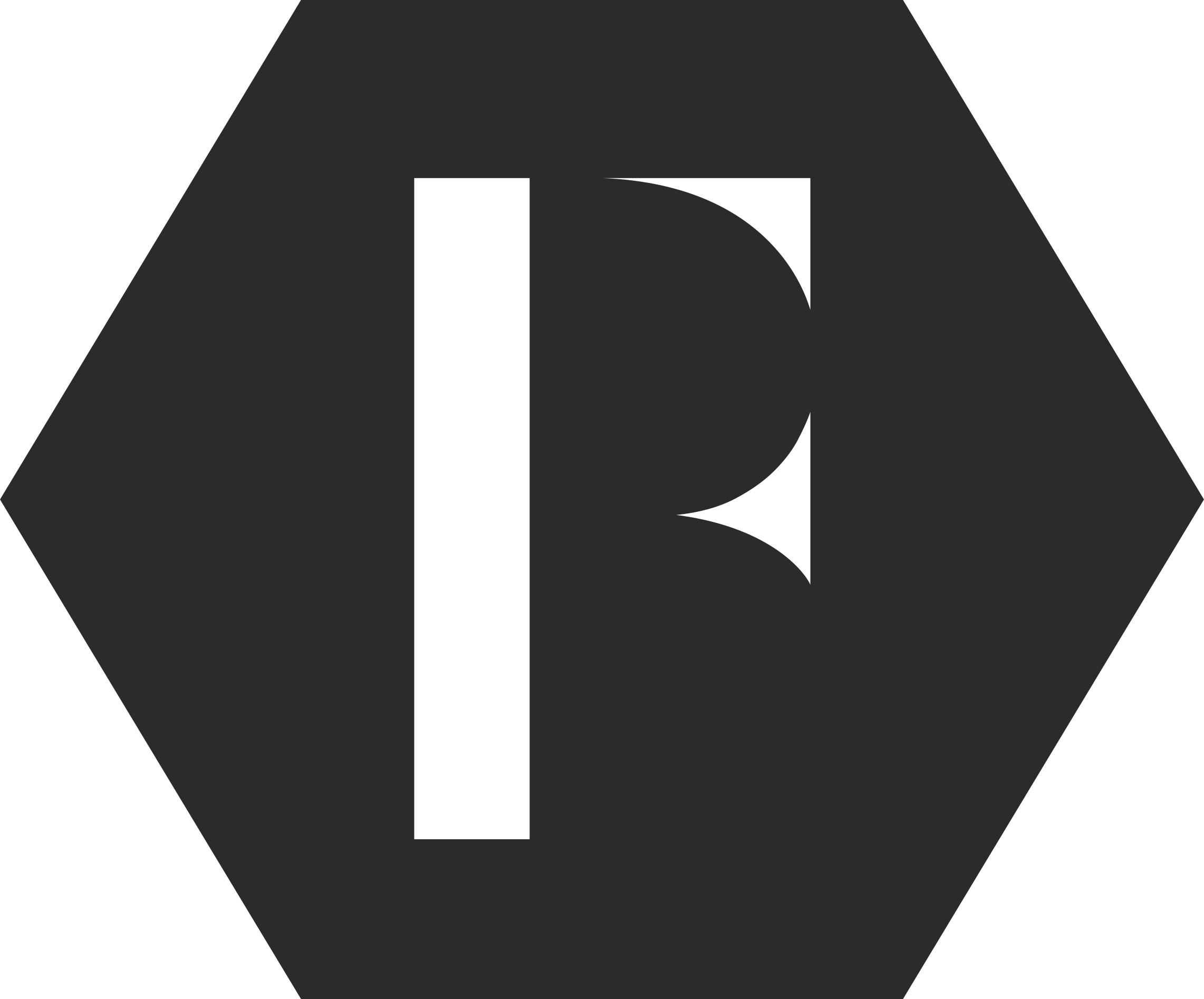